Software Life Cycle Models
Outline
What is software life cycle model
SDLC
Why SDLC?
Build and Fix Model
2
SOFTWARE LIFE CYCLE MODELS
It is often called a SDLC.

Ultimate objective of SE is “to produce good quality maintainable software within reasonable time frame, and at affordable cost”.

Must have a matured process.

A key component of any software development process is the life cycle model on which the process is based.

Life cycle of the software starts from concept exploration and ends at the retirement of the software.
3
Outline
What is software life cycle model
SDLC
Why SDLC?
Build and Fix Model
4
SDLC
There are following six phases in every Software development life cycle model:
Requirement gathering and analysis
Design
Implementation or coding
Testing
Deployment
Maintenance
5
1. Requirement gathering and analysis
Business requirements are gathered in this     phase. This phase is the main focus of the project managers and stake holders. Meetings with managers, stake holders and users are held in order to determine the requirements like; Who is going to use the system? How will they use the system?  What data should be input into the system?  What data should be output by the system?  These are general questions that get answered during a requirements gathering phase. After requirement gathering these requirements are analyzed for their validity and the possibility of incorporating the requirements in the system to be development is also studied.
6
2. Design
In this phase the system and software design is prepared from the requirement specifications which were studied in the first phase. System Design helps in specifying hardware and system requirements and also helps in defining overall system architecture. The system design specifications serve as input for the next phase of the model.
7
3. Implementation / Coding
On receiving system design documents, the work is divided in modules/units and actual coding is started. Since, in this phase the code is produced so it is the main focus for the developer. This is the longest phase of the software development life cycle.
8
4. Testing
After the code is developed it is tested against the requirements to make sure that the product is actually solving the needs addressed and gathered during the requirements phase. During this phase unit testing, integration testing, system testing, acceptance testing are done.
9
5. Deployment
After successful testing the product is delivered / deployed to the customer for their use.
10
6. Maintenance
Once when the customers starts using the developed system then the actual problems comes up and needs to be solved from time to time. This process where the care is taken for the developed product is known as maintenance.
11
Outline
What is software life cycle model
SDLC
Why SDLC?
Build and Fix Model
12
Why SDLC?
Various reasons for using a life-cycle model include:-

– Helps to understand the entire process 

– Enforces a structured approach to development 

– Enables planning of resources in advance 

– Aids management to track progress of the system
13
Life cycle Models
Different software life cycle models have been proposed so far. Each of them has some advantages as well as some disadvantages. 

Several different process models vary mainly in the frequency, application and implementation of the above techniques, for example,  different process models use different analysis techniques, other models attempt to implement the solution to a problem in one big-bang approach, while others adopt an iterative approach whereby successively larger and more complete versions of the software are built with each iteration of the process model.

A few important and commonly used life cycle models are as follows: 

	1. Build and Fix Model
	2. Classical Waterfall Model
	3. Iterative Model 
	4. Prototyping Model 
	5. Evolutionary Model 
	6. Spiral Model 
	7. Rapid Application Development model (RAD)
14
Outline
What is software life cycle model
SDLC
Why SDLC?
Build and Fix Model
15
Build and Fix Model
16
Notes
This is the worst model for developing a project

This model includes the following two phases.
	Build: In this phase, the software code is developed and passed on to the next phase.
	Fix: In this phase, the code developed in the build phase is made error free. Also, in addition to the corrections to the code, the code is modified according to the user's requirements.

This model is completely unsatisfactory and should not be adopted.
17
Notes
The software is developed without any specification or design.

 An initial product is built, which is then repeatedly modified until it (software) satisfies the user. That is, the software is developed and delivered to the user. The user checks whether the desired functions are present. If not, then the software is changed according to the needs by adding, modifying or deleting functions. This process goes on until the user feels that the software can be used productively. However, the lack of design requirements and repeated modifications result in loss of acceptability of software. 

Thus, software engineers are strongly discouraged from using this development approach.
18
Advantages of Build and Fix Model
Requires less experience to execute or manage other than the ability to program.
Suitable for smaller software.
Requires less project planning.
19
Disadvantages of Build and Fix Model
No real means is available of assessing the progress, quality, and risks.
Cost of using this process model is high as it requires rework until user's requirements are accomplished.
Informal design of the software as it involves unplanned procedure.
Maintenance of these models is problematic.
20
Outline
Waterfall Model
Applications
Advantages
Disadvantages
Problems
21
What is Waterfall Model?
First Process Model
Oldest model for software engineering, hence called as Classical Life Cycle Model.
It is very simple to understand and use. 
It is also referred to as a linear-sequential life cycle model, because its software development process follows a linear sequential flow.
22
The Waterfall Model                                                                 Contd....
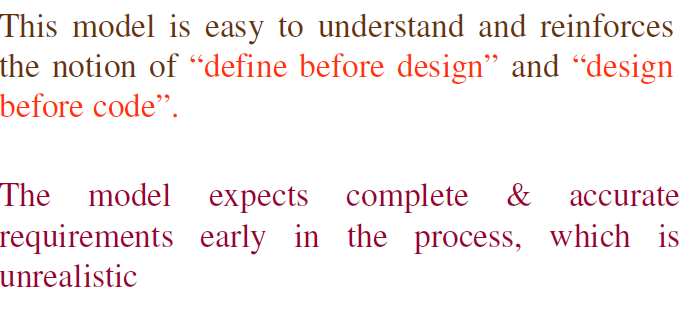 23
The Waterfall Model                                                                 Contd....
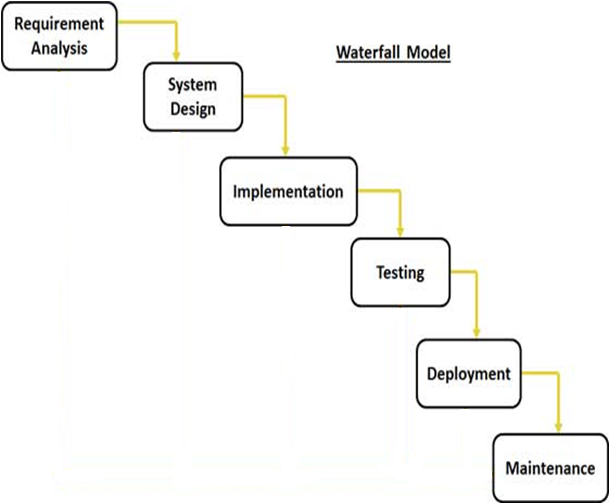 This model is named “waterfall model” because its diagrammatic representation resembles a cascade of waterfalls.
24
The Waterfall Model                                                                 Contd....
The sequential phases in Waterfall model are:

Requirement analysis: All possible requirements of the system to be developed are captured in this phase and documented in a requirement specification doc.

System Design: The requirement specifications from first phase are studied in this phase and system design is prepared. System Design helps in specifying hardware and system requirements and also helps in defining overall system architecture.

Implementation: With inputs from system design, the system is first developed in small programs called units, which are integrated in the next phase. Each unit is developed and tested for its functionality which is referred to as Unit Testing.

Testing: All the units developed in the implementation phase are integrated into a system after testing of each unit. Post integration the entire system is tested for any faults and failures.

Deployment of system: Once the functional and non functional testing is done, the product is deployed in the customer environment or released into the market.

Maintenance: There are some issues which come up in the client environment. To fix those issues patches are released. Also to enhance the product some better versions are released. Maintenance is done to deliver these changes in the customer environment.
25
Outline
Waterfall Model
Applications
Advantages
Disadvantages
Problems
26
Waterfall Application
Some situations where the use of Waterfall model is most appropriate are:

The project is short.
Requirements are very well documented, clear and fixed.
Product definition is stable.
Technology is understood and is not dynamic.
There are no ambiguous requirements.
Ample resources with required expertise are available to support the product.
Porting an existing product to a new platform.
Well suited for projects where requirements can be understood easily and technology decisions are easy i.e. for familiar type of projects it still may be the most optimum
27
Outline
Waterfall Model
Applications
Advantages
Disadvantages
Problems
28
Waterfall Advantages
This model is simple and easy to understand and use.
Being a linear model, it is very simple to implement. The amount of resources required to implement this model are minimal.
Waterfall model works well for smaller projects where requirements are very well understood.
Documentation is produced at every stage of the software’s development. This makes understanding the product designing procedure, simpler.
After every major stage of software coding, testing is done to check the correct running of the code.
Sets requirements stability
29
Outline
Waterfall Model
Applications
Advantages
Disadvantages
Problems
30
Waterfall Disadvantages
Assumes that requirements can be specified and frozen early
Not suitable for the projects where requirements are at a moderate to high risk of changing.
Follows the “big bang” approach – all or nothing delivery.
High amounts of risk and uncertainty.
Very document oriented, requiring docs at the end of each phase
You cannot  go back a step, if the design phase has gone wrong, things can get very complicated in the implementation phase.
Not a good model for long, complex and object-oriented projects.
31
Outline
Waterfall Model
Applications
Advantages
Disadvantages
Problems
32
Waterfall Problems
It doesn’t scale up well for large projects.
 This model is not suitable for accommodating any change.
 A working model is not available until late in the project time plan
 Real projects rarely follow the sequential flow since they are always iterative
  It is difficult to define all requirements at the beginning of the project.
 Once the product is ready then only it can be demoted to the end users. Once the product is developed and if any failure occurs then the cost of fixing such issues are very high, because we need to update everywhere from document till the logic.
33
Outline
Iterative Model
Strengths
Weaknesses
When to use Iterative Model
Waterfall vs. Iterative Model
34
Iterative Model
Counters the “all or nothing” drawback of the waterfall model
Develop and deliver software in increments(small pieces)
Feedback from one iteration is used in the future iterations
It does not attempt to start with a full specification of requirements.
The basic idea of this model is to start the process with requirements and iteratively enhance the requirements until the final software is implemented.
35
Iterative Model								Contd..
As shown in the image below, in the first iteration the whole painting is sketched roughly, then in the second iteration colors are filled and in the third iteration finishing is done. Hence, in iterative model the whole product is developed step by step.
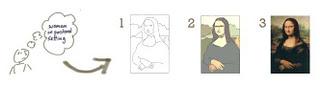 36
Iterative Model								Contd..
In the diagram below, when we work iteratively we create rough product or product piece in one iteration, then review it and improve it in next iteration and so on until it’s finished.
37
Iterative Enhancement Model								Contd..
Can be viewed as a sequence of waterfalls
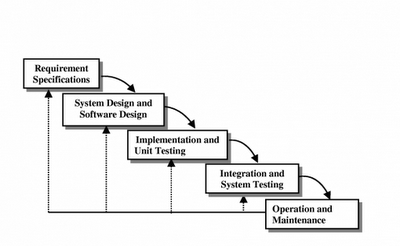 38
Outline
Iterative Model
Strengths
Weaknesses
When to use Iterative Model
Waterfall vs. Iterative Model
39
Incremental Model Strengths
Get-as-you-pay
Early feedback is generated because implementation occurs rapidly for a small subset of the software.
There is an emphasis on reuse. This includes the reuse of code, processes, templates, and tools. It is usually faster to assemble pre-built components than to build everything from scratch.
Risk of changing requirements is reduced
In iterative model we are building and improving the product step by step. Hence we can track the defects at early stages. This avoids the downward flow of the defects.
In iterative model less time is spent on documenting and more time is given for designing.
40
Outline
Iterative Model
Strengths
Weaknesses
When to use Iterative Model
Waterfall vs. Iterative Model
41
Incremental Model Weaknesses
Rework may increase
Requires good planning and design
Requires early definition of a complete and fully functional system to allow for the definition of increments
Becomes invalid when there is time constraint on the project schedule or when the users cannot accept the phased deliverables.
Costly system architecture or design issues may arise because not all requirements are gathered up front for the entire lifecycle
42
Outline
Iterative Model
Strengths
Weaknesses
When to use Iterative Model
Waterfall vs. Iterative Model
43
When to use the Iterative Model
When risk of long projects cannot be taken
Used commonly in businesses who want quick response for software
Most of the requirements are known up-front but are expected to evolve over time
On projects which have lengthy development schedules
On a project with new technology
When the project is big.
44
Outline
Iterative Model
Strengths
Weaknesses
When to use Iterative Model
Waterfall vs. Iterative Model
45
Waterfall versus Iterative development Model
Which software development model(SDLC Model)is best suited for frequently changing requirements ? 
Which software development model(SDLC Model)is best suited when the client's requirements are changing near the release date?
46
Waterfall versus Iterative development Model
Most people would answer in two words


			Iterative Development
47
Waterfall versus Iterative development Model
The waterfall has a series of sequential phases whereas Iterative model comprises the features of waterfall model in an iterative manner. 
An iterative life cycle model does not attempt to start with a full specification of requirements, whereas waterfall model does.
At the end of each waterfall phase, a "gate review" can be used to determine that the phase has been completed successfully before proceeding with the project. If the phase's deliverables are not acceptable, the project may simply be stopped or it may return to a prior phase to redefine the project but in iterative we are building and improving the product step by step.
 The common concern about waterfall projects is that there can be a long delay between project initiation and when the user has their first opportunity to see what's actually been developed,  whereas in iterative projects, product soonly present to the user for feedback.
48
Outline
Evolutionary Process Model
Applications
Advantages
Disadvantages
Problems
Difference between Evolutionary and Iterative Models
49
EVOLUTIONARY PROCESS MODEL
Evolutionary process model resembles iterative enhancement model. 
The objective is to work with client and to evolve a final system from an initial outline specification.
Should start with well-understood requirements.
They are characterized in manner that enables the software engineers to develop increasingly more complete version of a software.            
These models are applied because as the requirements often change so the end product will be unrealistic, where a complete version is impossible, so due to tight market deadlines it is better to introduce a limited version to meet the pressure. 
Thus the software engineers can follow a process model that has been explicitly designed to accommodate a product that gradually complete over time.
50
EVOLUTIONARY PROCESS MODEL								Contd…
The process is iterative as the software engineer goes  through a repetitive process of requirement until all users and stakeholders are satisfied. 
This model differs from the iterative enhancement model in the sense that this does not require a useable product at the end of each cycle. In evolutionary development, requirements are implemented by category rather than by priority.
51
EVOLUTIONARY PROCESS MODEL								Contd…
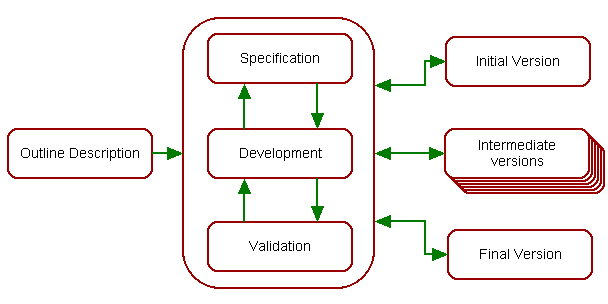 Specification, development and validation activities are concurrent with strong feedback between each.
52
EVOLUTIONARY PROCESS MODEL								Contd…
A software process model is a structured set of activities required to develop a software system.  The following are the generic parts:

	Specification – this is the stage at which requirements are drawn up.

	Development – at this stage the specification is coded into either a prototype or the finished product.

	Validation – at this stage the client is given his or her acceptance to the software development.

	Evolution – the client may decide to make minor or major changes or further the existing specification to improve the software being developed.
53
Outline
Evolutionary Process Model
Applications
Advantages
Disadvantages
Problems
Difference between Evolutionary and Iterative Models
54
APPLICATIONS
For small or medium-size interactive systems
For parts of large systems (e.g. the user interface)
This model is useful for projects using new technology that is not well understood. 
This is also used for complex projects where all functionality must be delivered at one time, but the requirements are unstable or not well understood at the beginning.
55
Outline
Evolutionary Process Model
Applications
Advantages
Disadvantages
Problems
Difference between Evolutionary and Iterative Models
56
ADVANTAGES
Customer involvement in the process:
More likely to meet the user requirement.
Deals constantly with changes
Provides quickly an initial version of the system
Involves all development teams
In case major problems are foreseen, the developer can stop thedevelopment after some iterations.
This model is very appropriate for research projects. For example, to develop software for automatic speech recognition, a small vocabulary can be taken and the system is developed. After achieving success, the vocabulary can be increased in stages. This approach is better than starting development of an unlimited vocabulary speech recognition system directly (and after two years, realizing that it is very difficult!).
57
Outline
Evolutionary Process Model
Applications
Advantages
Disadvantages
Problems
Difference between Evolutionary and Iterative Models
58
DISADVANTAGES
Not suitable for large applications
Quick fixes may be involved
User can get too involved
Structure of system can be damaged since many changes could be made
This model lacks process visibility and offers poor structure to the project because of the ad-hoc manner of development
It is difficult to measure progress and produce documentation reflecting every version of the system as it evolves. This paradigm usually results in badly structured programs due to continual code modification. 
Production of good quality software using this method requires highly skilled and motivated programmers.
59
Outline
Evolutionary Process Model
Types of Evolutionary Development
Applications
Advantages
Disadvantages
Problems
Difference between Evolutionary and Iterative Models
60
PROBLEMS
• Lack of process visibility
• Systems are often poorly structured
• Special skills may be required
61
Outline
Evolutionary Process Model
Types of Evolutionary Development
Applications
Advantages
Disadvantages
Problems
Difference between Evolutionary and Iterative Models
62
Difference between Evolutionary and Iterative Models
Evolutionary model differs from the Iterative Enhancement model in the sense that Evolutionary model doesn’t require a usable product at the end of each cycle. In evolutionary development, requirements are implemented by category rather than by priority.
The Iterative Enhancement Model is an approach to building software in which the overall lifecycle is compose of several iterations in sequence. The Evolutionary Enhancement Model is designed to be allowed to evolve in response to the customers feedback.
63
Outline
Evolutionary Process Model
Types of Evolutionary Development
Applications
Advantages
Disadvantages
Problems
Difference between Evolutionary and Iterative Models
Types of Evolutionary Models
64
Types of Evolutionary Models
Types of evolutionary models

Prototyping  Model

Spiral Model
65
Outline
Prototyping Model
What is Software Prototyping
Prototyping
When to use Prototyping Model
Advantages
Limitations
Types of Software Prototyping
PROTOTYPING MODEL
Prototyping approach, also known as evolutionary approach, came to picture because of failures that occurred in the waterfall approach and iterative approach. 

The prototyping model is applied when detailed information related to input and output requirements of the system is not available

This model allows the users to interact and experiment with a working model of the system known as prototype. This model allows the users to interact and experiment with a working model of the system known as prototype

The prototype gives the user an actual feel of the system.

For example, ecommerce website
67
Outline
Prototyping Model
What is Software Prototyping
Prototyping
Types of Software Prototyping
Advantages
Limitations
When to use Prototyping Model
What is Prototype
A prototype is the sample implementation of the real system.
It shows limited and main functional capabilities of the proposed system.
It is prepared by creating main user interfaces without any coding.
A prototype is a model or a program which is not based on strict planning.
It helps the customer determine how the feature will function in the final software.
It is used to allow the users evaluate developer proposals.
 It is a very useful technique to obtain accurate requirements of the system.
Outline
Prototyping Model
What is Software Prototyping
Prototyping
Types of Software Prototyping
Advantages
Limitations
When to use Prototyping Model
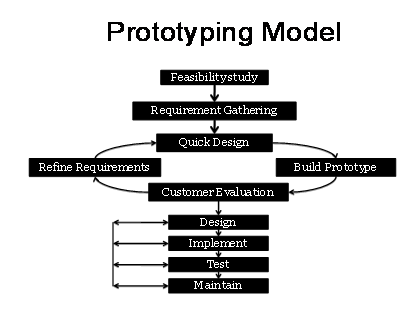 71
PROTOTYPING
Figure Illustrates the steps carried out in the prototyping model.
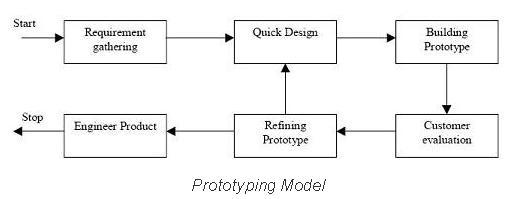 PROTOTYPING
1. Requirements gathering and analysis: A prototyping model begins with requirements analysis and the requirements of the system are defined in detail. The user is interviewed in order to know the requirements of the system.
2. Quick design: When requirements are known, a preliminary design or quick design for the system is created. It is not a detailed design and includes only the important aspects of the system, which gives an idea of the system to the user. A quick design helps in developing the prototype.
3. Build prototype: Information gathered from quick design is modified to form the first prototype, which represents the working model of the required system.
4. User evaluation: Next, the proposed system is presented to the user for thorough evaluation of the prototype to recognize its strengths and weaknesses such as what is to be added or removed. Comments and suggestions are collected from the users and provided to the developer.
5. Refining prototype: Once the user evaluates the prototype and if he is not satisfied, the current prototype is refined according to the requirements. That is, a new prototype is developed with the additional information provided by the user. The new prototype is evaluated just like the previous prototype. This process continues until all the requirements specified by the user are met. Once the user is satisfied with the developed prototype, a final system is developed on the basis of the final prototype.
6. Engineer product: Once the requirements are completely met, the user accepts the final prototype. The final system is evaluated thoroughly followed by the routine maintenance on regular basis for preventing large-scale failures and minimizing downtime.
Outline
Prototyping Model
What is Software Prototyping
Prototyping
Types of Software Prototyping
Advantages
Limitations
When to use Prototyping Model
TYPES OF SOFTWARE PROTOTYPING
Throwaway/Rapid Prototyping

Evolutionary Prototyping

Incremental Prototyping

Extreme Prototyping
Outline
Prototyping Model
What is Software Prototyping
Prototyping
Types of Software Prototyping
Advantages
Limitations
When to use Prototyping Model
ADVANTAGES OF PROTOTYPING
It is a very useful technique to obtain accurate requirements of the system and to speed up the development process 
Errors can be detected much earlier.
Users are actively involved in the development.
Missing functionality can be identified easily
When prototype is shown to the user, he gets a proper clarity and 'feel' of the functionality of the software and he can suggest changes and modifications. 
This type of approach of developing the software is used for non-IT-literate people. They usually are not good at specifying their requirements, nor can tell properly about what they expect from the software.
When client is not confident about the developer's capabilities, he asks for a small prototype to be built. Based on this model, he judges capabilities of developer. 
It reduces risk associated with the software.
Outline
Prototyping Model
What is Software Prototyping
Prototyping
Types of Software Prototyping
Advantages
Limitations
When to use Prototyping Model
LIMITATION OF PROTOTYPING
In a rush to get it working, overall software quality or long term maintainability are generally overlooked i.e, Use of inappropriate OS or PL or Use of inefficient algorithm
It gives client a false impression that a few minor changes to the prototype will give them the required system.
If the user is not satisfied by the developed prototype, then a new prototype is developed. This process goes on until a perfect prototype is developed. Thus, this model is time consuming and expensive.
Once we get proper requirements from client after showing prototype model, it may be of no use. That is why, sometimes we refer to the prototype as "Throw-away" prototype. 
Too much involvement of client, is not always preferred by the developer.
The effort invested in building prototypes may be too much if not monitored properly
79
Outline
Prototyping Model
What is Software Prototyping
Prototyping
Types of Software Prototyping
Advantages
Limitations
When to use Prototyping Model
When to use Prototype model
Prototype model should be used when the desired system needs to have a lot of interaction with the end users. E.g, online systems, web interfaces etc. 

Prototyping ensures that the end users constantly work with the system and provide a feedback which is incorporated in the prototype to result in a useable system.
Outline
Spiral Model
Pictorial Representation of Spiral Model
Phases of Spiral Model
Advantages 
Disadvantages
When to use Spiral Model
THE SPIRAL MODEL
This model of development combines the features of the prototyping model and the systems development life cycle (SDLC) with very high emphasis on risk analysis. 
Include new element : Risk element
It allows for incremental releases of the product, or incremental refinement through each iteration around the spiral.
The spiral model, also known as the spiral lifecycle model, is a systems development method (SDM) used in information technology (IT).
83
Why Spiral model is called Meta model?
Because it comprises of other models of SDLC. both waterfall & prototype models are used in it . Here we do software development systematically over the loops & at the same time we make a prototype & show it to user after completion of various phase. This way we are able to reduce risks as well as follow systematic approach.
84
THE SPIRAL MODEL
Process is represented as a spiral rather than as a sequence of activities with backtracking.
Each loop = One Iteration = A process phase.
As loops move away from center → Time and Cost increase
85
Pictorial Representation of SDLC Spiral Model
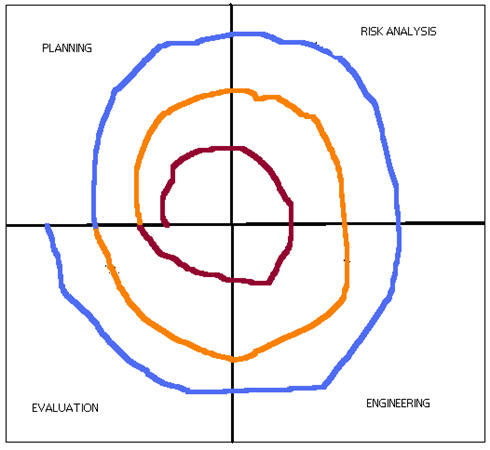 86
SDLC Spiral Model
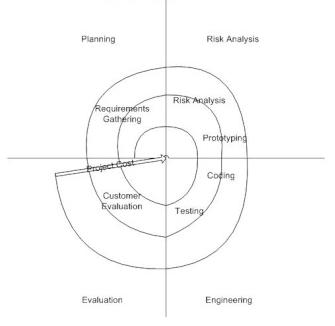 87
Phases of Spiral Model
Planning Phase: Requirements are gathered during the planning phase. Requirements like ‘BRS’ that is ‘Bussiness Requirement Specifications’ and ‘SRS’ that is ‘System Requirement specifications’.

Risk Analysis: In the risk analysis phase, a process is undertaken to identify risk and alternate solutions.  A prototype is produced at the end of the risk analysis phase. If any risk is found during the risk analysis then alternate solutions are suggested and implemented.

Engineering Phase: In this phase software is developed, along with testing at the end of the phase. Hence in this phase the development and testing is done.

Evaluation phase: This phase allows the customer to evaluate the output of the project to date before the project continues to the next spiral.
88
In simpler terms, steps involved in Spiral Model
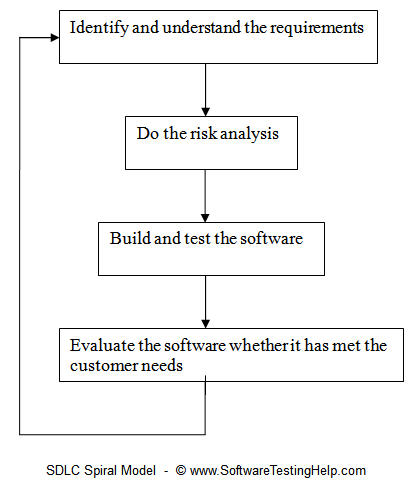 89
Advantages
High amount of risk analysis hence, avoidance of Risk is enhanced.
The spiral model is favored for large, expensive, and complicated projects.
Additional Functionality can be added at a later date.
Development can be divided into smaller parts and more risky parts can be developed earlier which helps better risk management.
Development is fast
Has room for customer feedback and the changes are implemented faster.
Better understanding between developer and customer
90
Disadvantages
Can be a costly model to use.
Risk analysis is important phase, hence requires expert people. 
Project’s success is highly dependent on the risk analysis phase.
Management is more complex.
Not suitable for small or low risk projects and could be expensive for small projects.
Spiral may go indefinitely(infinitely).
91
When to use Spiral Model
When there is a budget constraint and risk evaluation is important.
Requirements are complex and need evaluation to get clarity.
Significant changes are expected(research and exploration) in the product during the development cycle. 
When the project is large.
Where enough time frame is their to get end user feedback.
Where releases are required to be frequent.
92
Outline
RAD Model
Applications
Pros
Cons
WHAT  IS  RAD
RAD model is Rapid Application Development model.

 It is a based on prototyping and iterative development.

 In RAD the Components are developed in parallel Manner.

 It is a faster software development process.
94
RAD MODEL
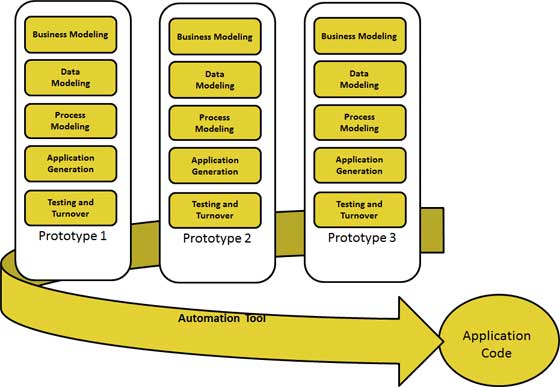 95
Business Modeling
The business model for the product under development is designed in terms of flow of information and the distribution of information between various business channels. A complete business analysis is performed to find the vital information for business, how it can be obtained, how and when is the information processed and what are the factors driving successful flow of information.
96
Data Modeling
The information gathered in the Business Modeling phase is reviewed and analyzed to form sets of data objects vital for the business. The attributes of all data sets is identified and defined. The relation between these data objects are established and defined in detail in relevance to the business model.
97
Process Modeling
The data object sets defined in the Data Modeling phase are converted to establish the business information flow needed to achieve specific business objectives as per the business model. The process model for any changes or enhancements to the data object sets is defined in this phase. Process descriptions for adding , deleting, retrieving or modifying a data object are given.
98
Application Generation
The actual system is built and coding is done by using automation tools to convert process and data models into actual prototypes.
99
Testing and Turnover
The overall testing time is reduced in RAD model as the prototypes are independently tested during every iteration. However the data flow and the interfaces between all the components need to be thoroughly tested with complete test coverage. Since most of the programming components have already been tested, it reduces the risk of any major issues.
100
Applications
RAD should be used only when a system can be modularized to be delivered in incremental manner.
It should be used only if the budget permits use of automated code generating tools.
RAD SDLC model should be chosen only if domain experts are available with relevant business knowledge.
Should be used where the requirements change during the course of the project and working prototypes are to be presented to customer in small iterations of 2-3 months.
101
Pros
RAD model enables rapid delivery as it reduces the overall development time due to reusability of the components and parallel development.
RAD works well only if high skilled engineers are available and the customer is also committed to achieve the targeted prototype in the given time frame. If there is commitment lacking on either side the model may fail.
Changing requirements can be accommodated.
Iteration time can be short with use of powerful RAD tools.
Reduced development time.
Increases reusability of components
Quick initial reviews occur
102
Cons
Dependency on technically strong team members for identifying business requirements.
Only system that can be modularized can be built using RAD.
Requires highly skilled developers/designers.
Inapplicable to cheaper projects as cost of modeling and automated code generation is very high.
Suitable for systems that are component based and scalable.
103
Outline
V Model
Advantages 
Disadvantages
When to use V Model
V MODEL
V- model means Verification and Validation model. 
Just like the waterfall model, the V-Shaped life cycle is a sequential path of execution of processes. 
Each phase must be completed before the next phase begins.  
Testing of the product is planned in parallel with a corresponding phase of development.
105
Diagram of V Model
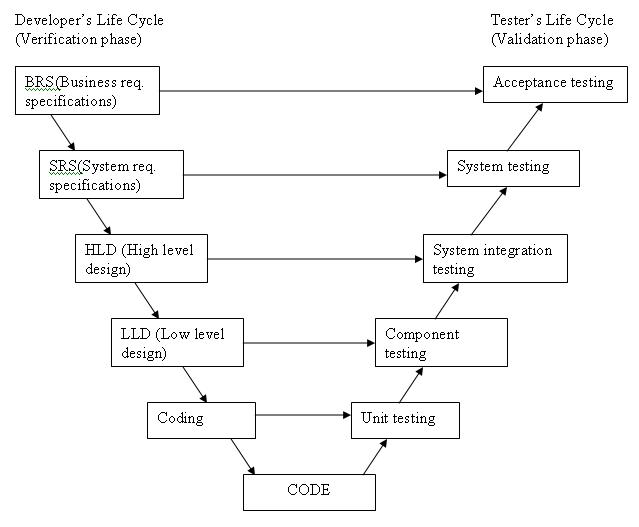 106
ADVANTAGES
Simple and easy to use.
Testing activities like planning, test designing happens well before coding. This saves a lot of time. Hence higher chance of success over the waterfall model.
Proactive defect tracking – that is defects are found at early stage.
Avoids the downward flow of the defects.
Works well for small projects where requirements are easily understood.
107
DISADVANTAGES
Requirements are well defined, clearly documented and fixed.
Product definition is stable.
Technology is not dynamic and is well understood by the project team.
There are no ambiguous or undefined requirements.
The project is short.
108
When to use the V-Shaped Model
All requirements are known up-front
Solution and technology are known
Project is short.
High confidence of customer is required for choosing the V-shaped model approach. Since, no prototypes are produced, there is very high risk involved in meeting customer expectations.
END OF UNIT-1
110